SEMANA #5
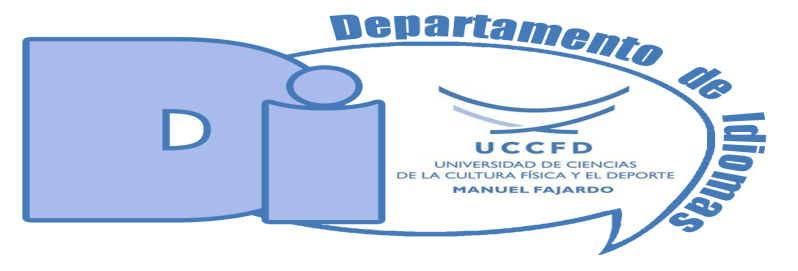 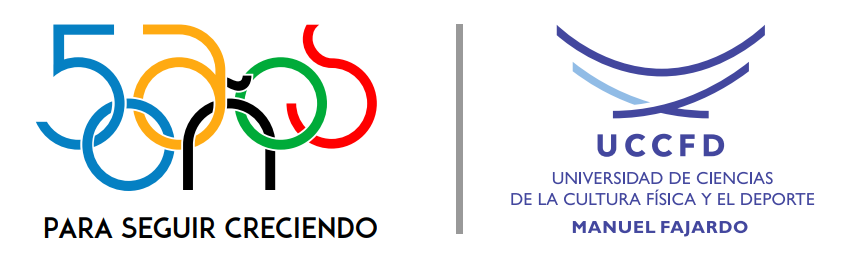 ACTIVIDAD 11-12
Comprensión y construcción del texto científico
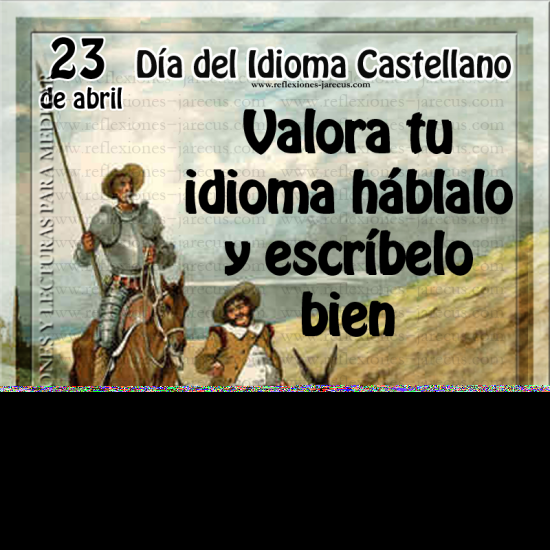 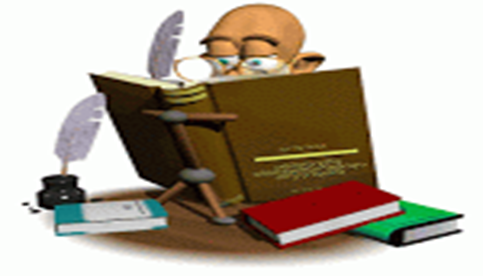 Asunto: El artículo científico
             El ensayo
«EL LENGUAJE NOS HIZO HUMANOS, LA ESCRITURA NOS HIZO CIVILIZADOS»
                                                         Olson
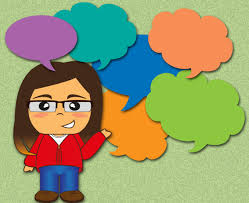 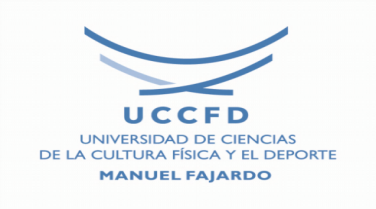 Qué es un artículo científico?
Para ser aceptable, un artículo científico primario debe ser una presentación original que contiene suficiente información para permitirle a otros en la comunidad científica: 

• examinar las observaciones presentadas

• repetir los experimentos

• evaluar la contribución intelectual
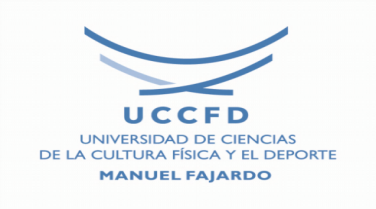 Además, un artículo científico debe: 

• poder ser percibido 

• ser esencialmente permanente 

• estar disponible a la comunidad científica sin restricción 

 estar disponible para ser categorizado por los servicios principales de catalogación
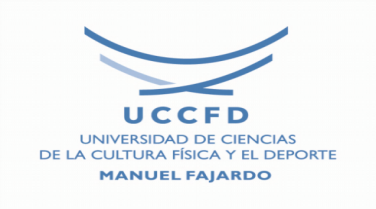 Tipos de artículos científicos
Investigación empírica o Informe de investigación
Presenta resultados de investigaciones que parten de una pregunta, que se intenta responder a través de un método estructurado y reproducible. Puede ser de carácter experimental, correlacional, descriptivo, etc.
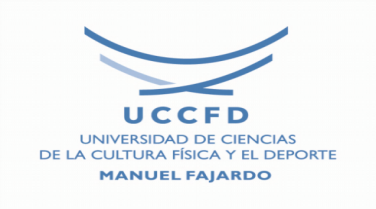 Tipos de artículos científicos
Artículo de revisión o estado del arte 
Presenta resultados de un trabajo de organización, integración y evaluación crítica de investigaciones científicas realizadas en un área o problema específico de una disciplina específica
Su propósito es conocer e informar sobre el estado actual de la investigación de un problema o tema determinado, su progreso, relaciones, contradicciones, lagunas e inconsistencias
Se sugieren los pasos a seguir para la solución del problema, y se contribuye a su definición y comprensión.
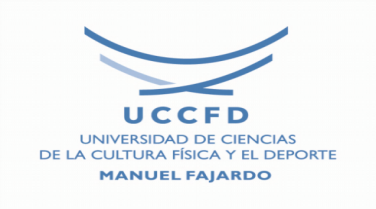 Tipos de artículos científicos
Artículo teórico
Presenta resultados de un proceso de análisis de la estructura de una teoría o de algunos de sus conceptos, y su consistencia interna y externa, con el fin de enriquecer, refinar y ampliar las construcciones y bases teóricas de una disciplina.
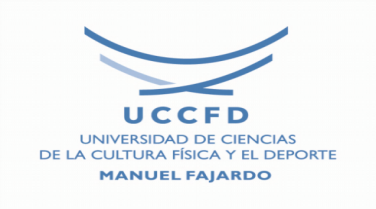 Tipos de artículos científicos
Reflexión derivada de investigación
Presenta resultados de una investigación desde una perspectiva analítica, interpretativa o crítica sobre un tema específico.
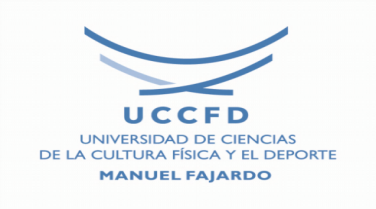 Tipos de artículos científicos?
Reporte de caso o informe de experiencias profesionales
Presenta resultados de un estudio sobre una situación particular con el fin de dar a conocer las experiencias y resultados en los ámbitos metodológico y teórico consideradas en un caso específico. 
Incluye una revisión sistemática comentada de la literatura sobre casos análogos. 
Contiene una descripción detallada del caso y una discusión sobre el mismo.
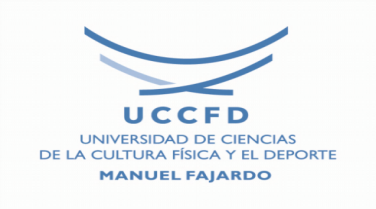 Tipos de artículos científicos
Opinión y reflexión libre
Presenta un análisis, interpretación o crítica de un tema específico, de manera más flexible.
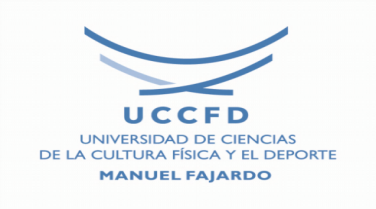 Estructura del artículo científico
Introducción 	¿Cuál fue el problema investigado y por qué?
				
Métodos:		¿Cómo se hizo la investigación? 

Resultados:	¿Cuáles fueron los hallazgos?    

Discusión:		¿Qué significado o implicancia tiene
				los resultados?
Day & Gastel , 2006)
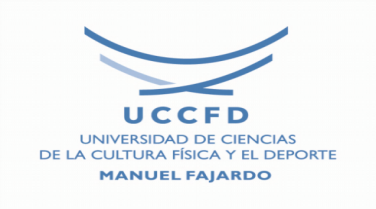 Estructura del artículo científico
Título
Autores
Resumen (Abstract)
Introducción
Métodos
Resultados
Discusión
Agradecimientos
Referencias
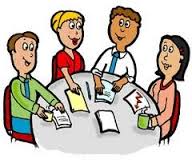 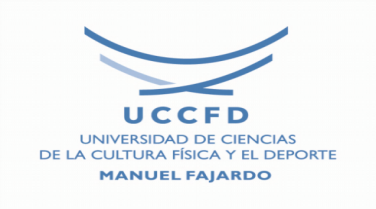 El Resumen
Al igual que el título el resumen debe ser cuidadosamente redactado
Un resumen debe incluir cinco partes principales:

Antecedentes
Objetivo
Métodos
Resultados
Conclusiones
El título
Debe ser cuidadosamente redactado para que pueda llegar en forma eficiente a los interesados
• Debe ser claro y no debe causar confusión

• Debe atraer la audiencia de lectores deseados

• Un artículo con un título pobre puede “perderse” y no ser percibido por la audiencia deseada.
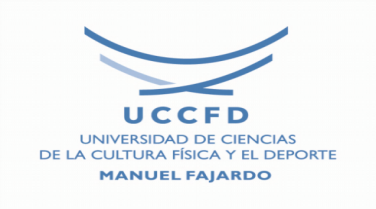 Introducción
Marca el inicio del artículo científico.
Prepara al lector a recibir la información que resultó del trabajo. 
Informa de tres elementos importantes de la investigación:
El propósito
La importancia (Justificación)
El conocimiento actual del tema (antecedentes)
Esboza la naturaleza del trabajo realizado, sus objetivos y la justificación económica y social.
Palabras clave
Usadas por los servicios bibliográficos para clasificar el artículo bajo un índice o tema particular

 Si el artículo no tiene palabras clave, los servicios bibliográficos los extraen del título o del resumen
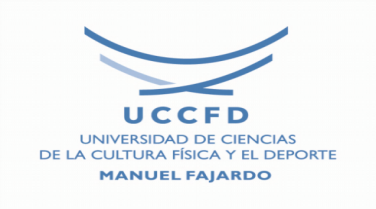 Materiales y Métodos
Permitir que otros puedan replicar lo que usted realizó
Para validar los métodos
Para realizar investigación adicional 
Para extender el conocimiento
Permitir que otros evalúen lo que usted realizó
Determinar si las conclusiones son validas
Determinar si los hallazgos son aplicables a otras situaciones de interés
Los Resultados
El objetivo principal de los resultados es presentar los datos adquiridos. 
Se entregan solamente los antecedentes experimentales, teóricos o numéricos que son producto del estudio
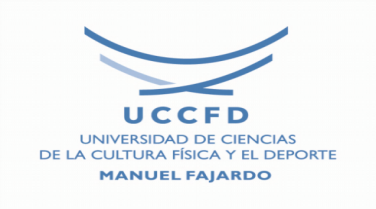 ¿Cómo escribir la Discusión?
El objetivo principal de la discusión es el ilustrar las relaciones (o conexiones) entre lo que se ha observado.
Se debe analizar los resultados resaltando la importancia y alcance de ellos.
Los agradecimientos
Es importante ser cortés y agradecer a los que ayudaron
 Ayuda a sostener buenas relaciones profesionales
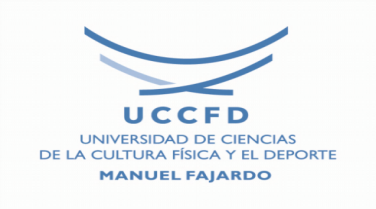 Las referencias
Todo investigador debe citar en su escrito la fuente de la cual extrae información original
La información puede ser obtenida en literatura publicada en:
Artículos científicos
Artículos de revisión
Publicaciones en serie
Tesis de grado, etc
Las referencias
Dan el crédito a otros por su trabajo

 Añaden credibilidad a nuestro trabajo mostrando que hicimos uso de fuentes validas de información

 Ayudan a mostrar cómo nuestro trabajo esta relacionado con trabajos previos 

 Ayudan a los lectores a encontrar información adicional
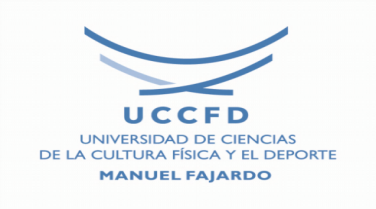 Para que sea un buen artículo debe haber una comunicación clara  y organizada de los resultados
Información sustentada con literatura pertinente y de calidad
Aspectos declarados de forma breve, simple, y directa. En otras palabras, esta todo preciso y conciso 
Correcto uso de la gramática, ortografía, puntuación, y uso de las palabras, está claramente redactado
El manuscrito cumple con las instrucciones
El contenido es coherente a lo largo del articulo
Está organizado lógicamente
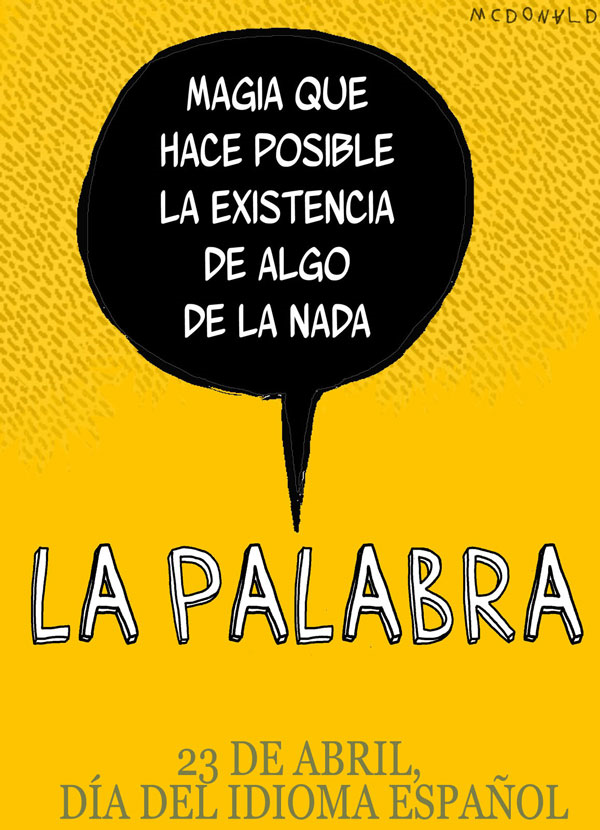 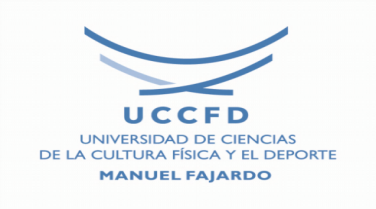 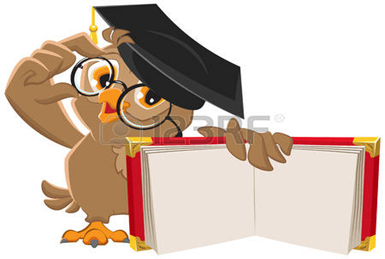 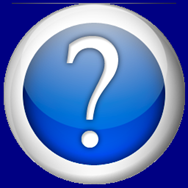 ¿Qué es un Ensayo?
La palabra ensayo proviene del verbo ensayar que significa probar. Comparte con el arte la originalidad, la intensidad y la belleza expresiva. 
E. Ochoa H., N. Zamudio H., B.E. Barragán P., K. A. Acuña L. y T. Torres A. (2007) El ensayo: Herramienta pedagógica de trabajo del estudiante. Morelia, México.
Según el Diccionario de la Real Academia Española es un escrito en el cual un autor desarrolla sus ideas.
En la literatura es una composición escrita en prosa, generalmente breve y en el cual se expone la interpretación personal sobre un tema.
Escribir es un proceso creativo
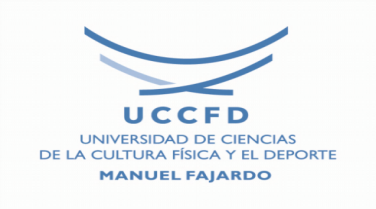 Tipos de ensayo
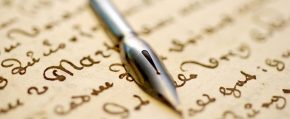 Ensayo Literario
Se define como aquel donde el autor plasma de manera libre y subjetiva su impresión y reflexiones acerca de la vida misma. Trasciende la estética y las normas. Este puede abarcar conceptos de diversas disciplinas. Crean una visión dinámica y libre; lo que el autor plasma en su trabajo. 
Ensayo Científico
Conocido también como el género "literario-científico" Involucra la lógica de la naturaleza con la capacidad imaginativa del autor. El ensayo explora a fondo la realidad, al acercarse a la verdad de las cosas. Comparte con el arte la originalidad, la intensidad y la belleza expresiva.
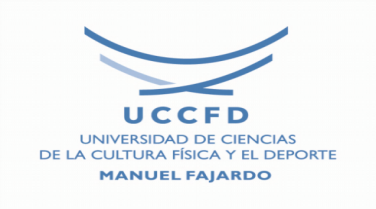 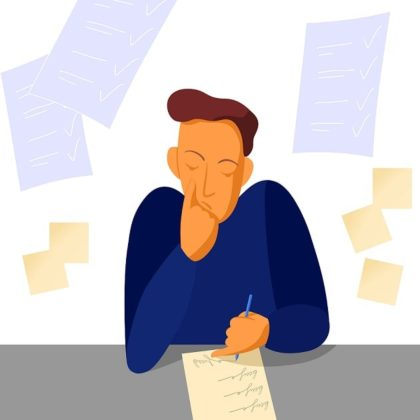 Según criterio de Isabel Castillo
El ensayo científico es un texto escrito en prosa, relativamente breve y dedicado a un tema en particular relacionado con las ciencias. En él se expresa un punto de vista personal sobre el tema abordado basado en una información recogida y presentada de manera objetiva. El autor desarrolla las ideas de forma organizada y utilizando un lenguaje técnico.
El sustantivo ensayo proviene del francés essai, que significa «intento«, y también del verbo essayer, que significa “intentar algo”. Estos, a su vez, se derivan del latín exagium con significado “peso” o “medida” y de exigere que tiene por significado “investigar” o “cerciorarse”.
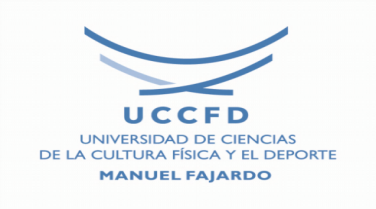 Otras  clasificaciones de ensayo
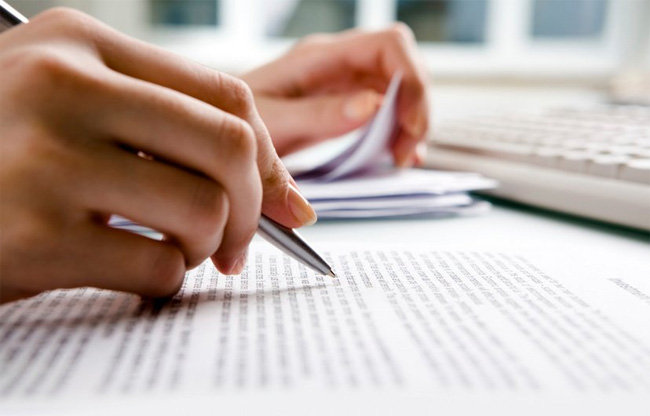 Filosófico o Reflexivo: desarrolla temas éticos y morales. 
Crítico: enjuicia hechos e ideas; históricos, literarios, artísticos y sociológicos. Su modalidad más conocida es el ensayo de crítica literaria.
Descriptivo: se utiliza para concretar temas científicos y sobre los fenómenos de la naturaleza. 
Poético: desarrolla temas de fantasía, imaginación, etc. 
Personal o Familiar: es el escrito que nos revela el carácter y la personalidad del autor.
Argumentativo: se discute sobre una idea o concepto para demostrar su validez.
Expositivo: se busca demostrar o presentar un hecho, resultados, conclusiones o similares.
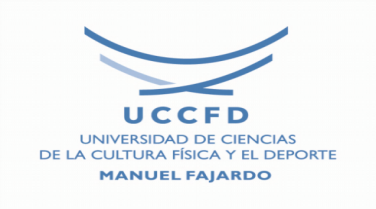 Otro  tipo de ensayo
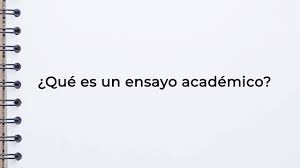 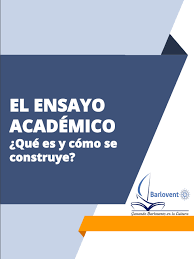 El ensayo académico posee un carácter expositivo-argumentativo y es un medio que permite al autor demostrar su  hipótesis o su postura respecto al tema a tratar, la cual buscará demostrar o refutar a través de una secuencia argumentativa.

El ensayo y su escritura en la UAM-A (Universidad Autónoma Metropolitana Azcapotzalco)
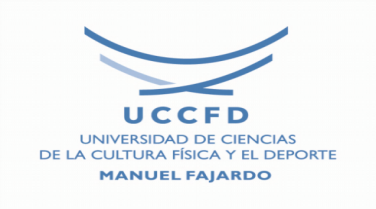 El ensayo académico
El ensayo académico es una composición en prosa, enfocada a exponer las ideas del autor sobre un tema específico, dar respuesta a una interrogante o sostener un punto de vista. 
Es utilizado para evaluar el aprendizaje de los alumnos y su espíritu crítico. En el texto se hacen citas de los autores en los cuales se apoya, o bien, con los que no está de acuerdo, y se exponen los argumentos para sostener ese punto de vista.
Es aquel tipo de ensayo elaborado por un estudiante para que el profesor pueda evaluar su nivel de formación o aprendizaje o elaborado por un profesor, para presentar su pensamiento sobre un tema a sus estudiantes, contribuyendo con ello a su formación.
La argumentación es la característica esencial del ensayo académico (Ramírez, 2005: 2)
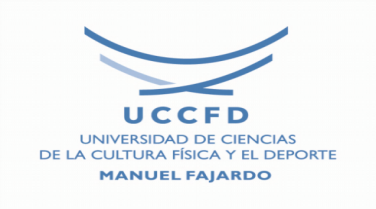 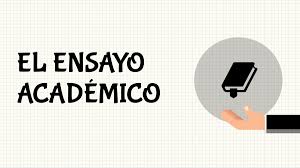 La elaboración de un ensayo de investigación no es un gran resumen o síntesis de lo que otros autores ya han dicho, es una construcción personal que muestra los avances en el conocimiento que en lo personal estás proponiendo a la comunidad a partir de un cuerpo de teorías existentes, destacando tu aporte personal acerca del tema central del ensayo. 
Como muchos métodos de comunicación el ensayo trata de expresar una idea, pero su importancia yace en resaltar la opinión del autor, su postura y la forma particular como el autor ve e interpreta el mundo, de una manera informal. Su importancia yace también en que por medio de este se pueden relacionar distintos temas con la intención de enfatizar y argumentar un fin concreto.
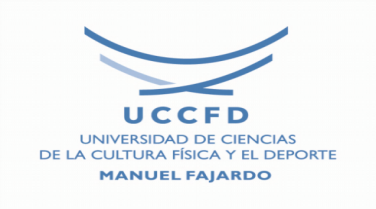 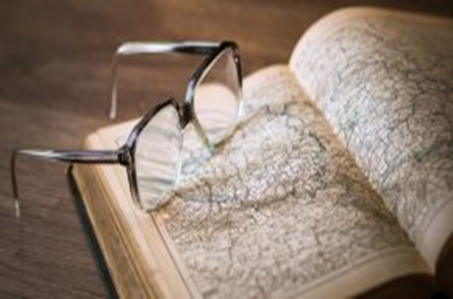 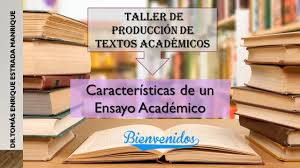 Brevedad
Concisión
Suficiencia
Originalidad de las ideas, novedoso
Estilo académico
Carácter expositivo-argumentativo, reflexivo, científico
Estilo sencillo
Lenguaje formal 
Producto de investigación
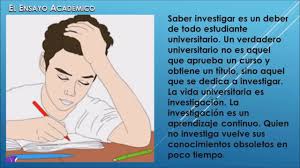 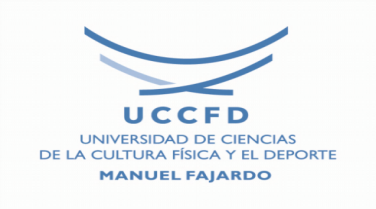 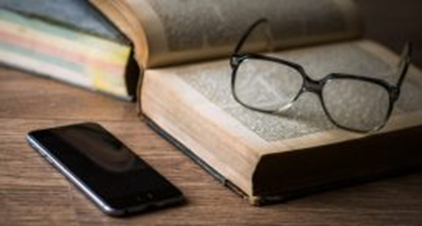 Características generales del ensayo
Variedad de temas: el tema es libre, puede abarcar cualquier área de las ciencias 
Unicidad del tema: aborda solo un tema por trabajo. 
Carácter personal (subjetivo): se exponen las ideas del autor sustentadas por investigaciones e ideas propias y de otros ensayistas
Discurso profesional y ameno: debe ser especializado, objetivo, elegante y ameno. Debe estar redactado en forma sencilla, clara y concisa.
Pensamiento y argumentación lógicos
Rigurosidad científica
Escrito en prosa y es de carácter didáctico.

Tono polémico: todo buen ensayo debe estar cargado de cierta vehemencia combativa. Pretende inquietar espíritus, cimbrar opiniones.
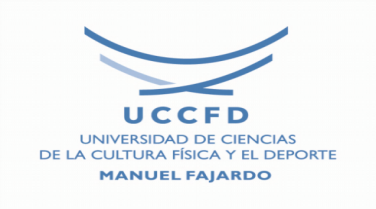 Ventajas más significativas del ensayo
Su agilidad
Su sencillez productiva
Su capacidad de comunicar en forma directa
La brevedad
La actualidad de los temas tratados
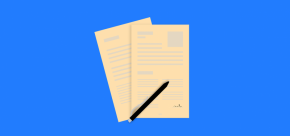 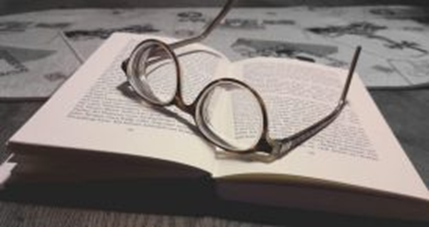 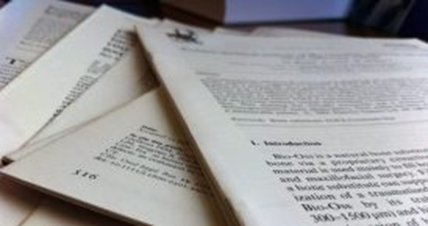 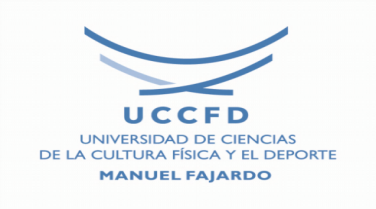 Estructura o partes del ensayo
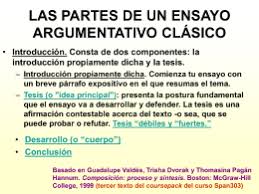 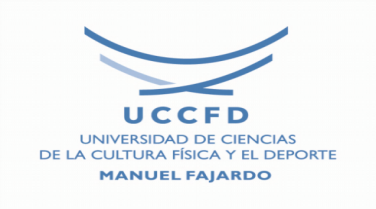 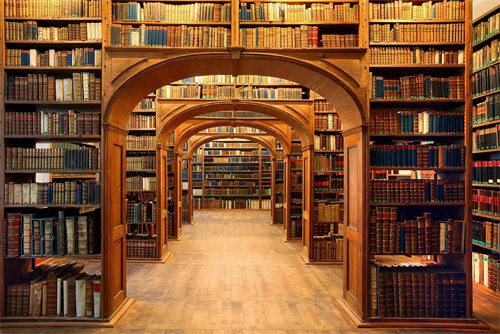 Sobre las fuentes de investigación documental
Un ensayo de investigación pierde objetividad cuando carece de fuentes de investigación documental. Estas le dan relevancia, ya que representan uno de los principales criterios de objetividad que se deberán mostrar en trabajos de investigación. 
Es necesario incluir los datos básicos de la bibliografía según sea el criterio de investigación documental que se esté utilizando.
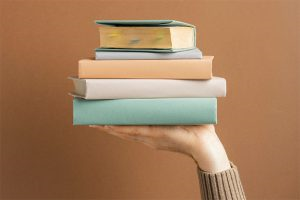 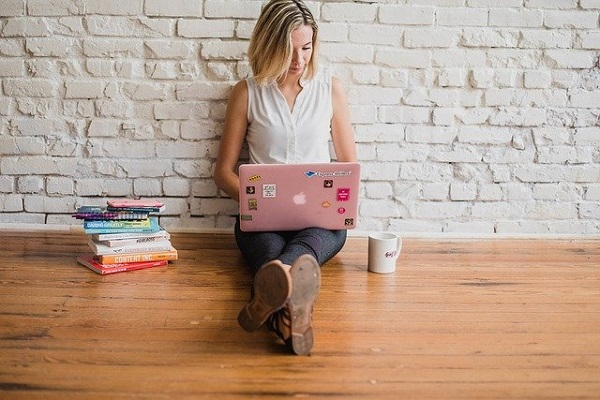 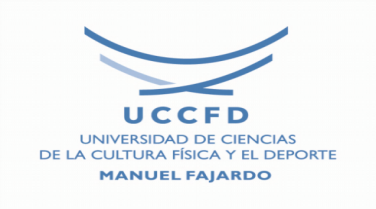 Etapas en la elaboración de un ensayo
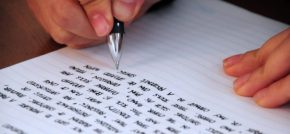 Selección del tema
Delimitación del tema
Recopilación de la información
Determinación de la línea argumentativa.  establecer la secuencia en la que presentará el trabajo y se organiza el material (bibliografías, experimentos, resultados, entrevistas)
Selección de la información para sustentar su tesis principal.
Descripción de las fuentes (posible bibliografía que será incluida al final del trabajo (título de la obra, autor, fecha de publicación, etc.) El criterio de descripción depende del formato de cita y referencia que se elija. Entre los formatos disponibles para los ensayos científicos, se puede mencionar el formato APA (American Psychology Association).
Elaboración del borrador del texto
Corrección del borrador
Edición final del ensayo
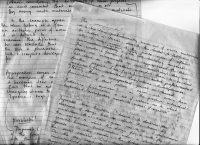 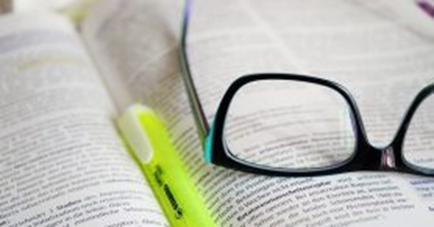 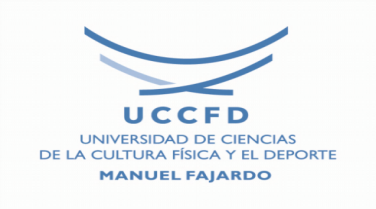 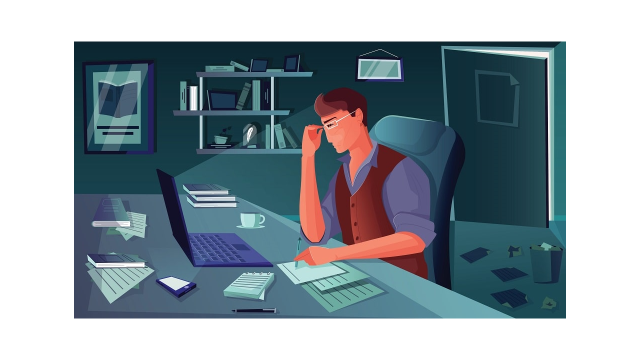 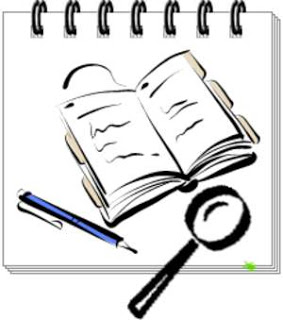 …"la sociedad es un libro muy delicado, no hay que lastimar sus hojas al estudiarla".
                                                     José Martí
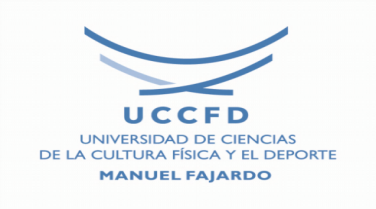 TEMAS
Deporte y sociedad
Deporte y medio ambiente
Deporte y recreación
Deporte y salud
Deporte y tiempo libre
Deporte y valores
Deporte e historia
Deporte y comunicación
Deporte y lenguaje
Deporte y literatura
Deporte y cultura
Deporte y arquitectura
Deporte y filatelia
Deporte y pintura
Deporte y música
Deporte y educación
Cualquier contenido de una asignatura de primer año o segundo año de la carrera
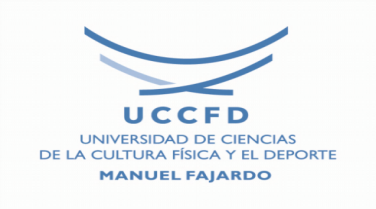 Un ensayo literario de siete párrafos: “La Bicicleta”, de Julio Torri
La libertad inherente del ensayo hace que su extensión sea variable, desde unas pocas páginas, hasta un libro completo.  De la misma manera, la flexibilidad del ensayo permite a este género abordar todo tipo de temas, desde los más cotidianos, hasta profundas reflexiones filosóficas, sociales o políticas.
Tener conciencia de que un ensayo no necesariamente debe ser una obra extensa y compleja y que aborde temas profundos, sino que también puede ocuparse de temas cotidianos y sencillos, puede ayudar a superar la angustia que genera la exigencia de escribir un ensayo de tema libre.
Un ejemplo de la sencillez con que se puede abordar el género ensayístico es el escritor mexicano Julio Torri, quien escribió una serie memorable de breves ensayos, que en su brevedad encierran un magistral dominio del género.
El texto La bicicleta de Julio Torri es un ensayo de tipo literario, es decir, en él se da prioridad a la creatividad y estilo del autor, quien expone de una manera libre su opinión sobre un tema en particular. En el ensayo literario, el autor ofrece un panorama de su propio pensamiento, sin estar obligado a usar un aparato crítico riguroso o estructurado.
No obstante, a su mayor libertad, el ensayo literario no prescinde del estilo argumentativo-expositivo que define al género. 
La estructura de su ensayo “La Bicicleta”, consta de apenas siete párrafos breves, pero contiene todos los elementos y estructura que conforman este género.
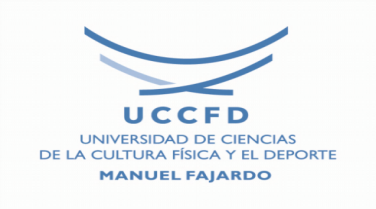 Un ensayo literario de siete párrafos: “La Bicicleta”, de Julio Torri
La bicicleta
 Es un deporte que para practicarlo no necesita uno de compañeros.  Propio pues para misántropos, para orgullosos, para insociables de toda laya.  El ciclista es un aprendiz de suicida. Entre los peligros que lo amenazan los menores no son para desestimarse: los perros, enemigos encarnizados de quien anda aprisa y al desgaire; y los guardias que sin gran cortesía recuerdan disposiciones municipales quebrantadas involuntariamente.
Desde que se han multiplicado los automóviles por nuestras calles, he perdido la admiración con que veía antes a los toreros y la he reservado para los aficionados a la bicicleta.
En ella va uno como suspendido en el aire. Quien vuela en aeroplano se desliga del mundo. El que se desliza por su superficie sostenido en dos puntos de contacto no rompe amarras con el planeta. 
El avión y el auto no guardan proporción por su velocidad con el hombre, que es mayor que la que él necesita. No así la bicicleta.
Raro deporte que se ejercita sentado como el remar. Todos los intentos para compartirlo con otros han sido frustráneos.
Lo exclusivo de su disfrute la hace apreciable a los egoístas. 
Llegamos a profesarle sentimientos verdaderamente afectuosos. Adivinamos sus pequeños contratiempos, sus bajas necesidades de aire y aceite. Un leve chirrido en  la biela o en el buje ilustra suficientemente nuestra solícita atención de hombres sensibles, comedidos, bien educados. Sé de quienes han extremado estos miramientos por su máquina, incurriendo en afecciones que sólo suelen despertar seres humanos. Las bicicletas son también útiles, discretas, económicas.
Julio Torri, Tres Libros,  México,
Fondo de Cultura Económica,
1996. pp-111-112
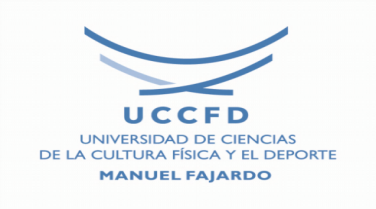 "…A pintar se aprende pintando y escribir escribiendo…“ "Y … para escribir bien de una cosa hay que saber bien de ella…“
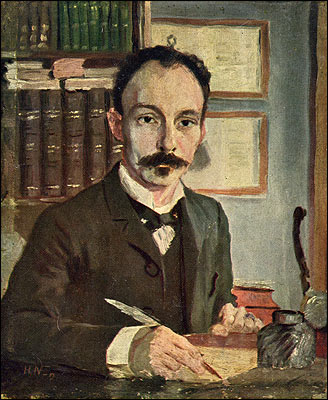 “...escribir no es cosa del azar, que sale hecha de la comezón de la mano, sino arte que quiere a la vez martillo de herrero y buril de joyería...”
Martí, José. Obras Completas
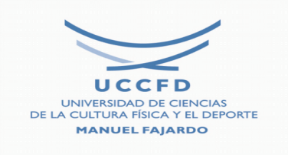 Tarea  #1
 Escribe un ensayo literario en 5 párrafos compuestos de oraciones sencillas y claras de acuerdo a las siguientes orientaciones:
Tema: Elige un tema. De la misma manera como lo hace Torri, puedes elegir un tema simple y cotidiano, por ejemplo, los perros o algún color para vestir. 
Formula una tesis: Si en su ensayo Torri quiere demostrar que la bicicleta es un vehículo admirable, de la misma manera, la tesis de tu ensayo puede plantearse alrededor de una afirmación sencilla como que “Los perros son las mejores mascotas” o “El negro es el color más elegante para vestir” (Este sería el título del ensayo)
Párrafo 1 (Introducción)
En este primer párrafo, además de plantear la tesis del ensayo, es recomendable agregar un poco de contexto sobre el tema a fin de ofrecer un poco de detalles al respecto, por ejemplo, en el caso de las mascotas, se puede explicar que, en la sociedad moderna, es común que cada vez más personas vivan solas.
Párrafo 2 (Desarrollo)
Debes buscar las razones que respalden tu afirmación. Si los perros son las mejores mascotas, debes demostrarlo con argumentos, por ejemplo, señalar su lealtad o advertir su utilidad como animales de trabajo, como perros guardianes o pastores.
Párrafo 3 (Desarrollo)
Así Julio Torri destaca las ventajas de la bicicleta al compararla con el auto y el avión, en tu argumentación puedes hacer una comparación entre las ventajas de tener un perro como mascota y otro tipo de animal, un pez o una tortuga, por ejemplo. Como se trata de un ensayo literario, lo importante es la originalidad de los argumentos, así que estos se pueden apoyar no necesariamente en razones profundas, sino también en experiencias personales o incluso tus propios sentimientos, también en lo que algún poeta escribió sobre el tema. 
Párrafo 4 (Desarrollo)
Así como Torri expresa su preferencia por la bicicleta al destacar su singularidad, es decir, que es un deporte que no se parece  ningún otro, de la misma manera, puedes destacar que la experiencia de tener un perro no se compara a ninguna otra y hacer una descripción de la misma. 
Párrafo 5 (Conclusión)
Una vez que en los párrafos 2,3 y 4 enumeraste las virtudes de los perros, en el párrafo final debes escribir una síntesis de todas ellas. Puedes hacerlo en términos prácticos, como hace Torri al decir que arreglar una bicicleta es muy fácil, o hacerlos en términos sentimentales, como cuando dice que se puede amar a una bicicleta como se ama a una persona. De la misma manera, puedes escribir como conclusión que tener un perro ofrece la posibilidad de recibir el afecto y amor que ellos pueden brindar.
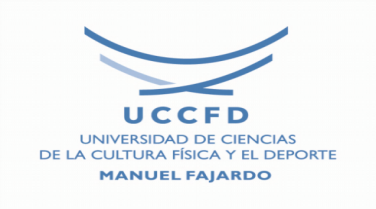 Ejemplo y análisis de un ensayo académico en ocho párrafos
Para escribir un ensayo académico no es necesario escribir decenas de páginas, pero sí, debemos tener muy claro cuál es la estructura expositiva y argumentativa de este género. 
Es posible escribir en unos pocos párrafos un buen texto si los argumentos son suficientes y apoyamos la argumentación de las ideas que defendemos en los conocimientos aportados por especialistas en el tema mediante el uso de citas textuales, paráfrasis y una mirada crítica del tema.
A continuación, ofrecemos un ejemplo de un ensayo académico estructurado en apenas ocho párrafos.
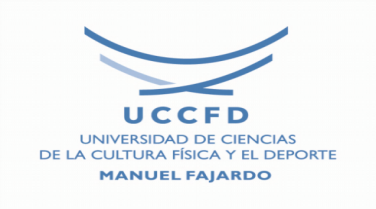 El mundo simbólico, los mitos y la epilepsia
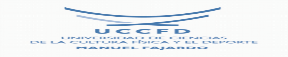 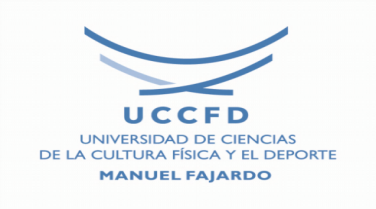 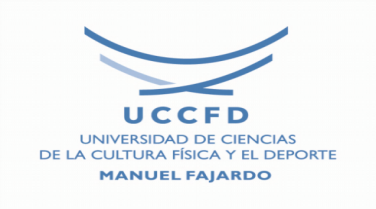 Tarea  # 2
 Escribe un ensayo académico en 5 párrafos, de acuerdo a las siguientes orientaciones:
Tema: Las mascotas (es buen tema para escribir un ensayo, solo es cuestión de darle el enfoque adecuado)

Formula una tesis: Una tesis posible puede ser la siguiente: Las mascotas benefician la salud.

Párrafo 1 (Introducción) : En este párrafo se hace un planteamiento general del tema, que puede ser: cómo desde la antigüedad el ser humano ha gustado de tener animales como compañía. Enseguida se planeta la tesis, al apuntar que el gusto o necesidad de tener mascotas se puede explicar por los beneficios que estos representan a la salud de sus dueños.

Párrafo 2 (Desarrollo): En este apartado se inician los argumentos que respalden la tesis. Como se trata de un ensayo académico, es necesario que estos argumentos procedan de fuentes autorizadas, es decir estudios que hayan comprobado previamente lo que aseguramos. Para ello será necesario buscar en libros sobre sicología y salud datos al respecto. Un ejemplo sería el artículo de investigación “Visita terapéutica de mascotas en hospitales”, publicado en la Revista Chilena de Infectología,  que es una publicación académica reconocida y donde se informa que: “La descripción más antigua de la participación de animales domésticos en terapias (médicas)  fue de Florence Nightingale en 1860, quien observó que las mascotas eran una excelente compañía para los enfermos con patologías crónicas.”

Párrafos 3-4 (Desarrollo): De manera similar, en estos párrafos se pueden incorporar otras fuentes de información, pues en un ensayo académico siempre es mejor si se recurre a más de una fuente. Es muy importante que las fuentes se citen textualmente o mediante paráfrasis de una manera adecuada.
 
Párrafo 5 (Conclusión): Resumir o sintetizar lo expuesto.

Bibliografía: Siempre se debe incluir un apartado con la lista completa de los libros, revistas o fuentes consultadas.
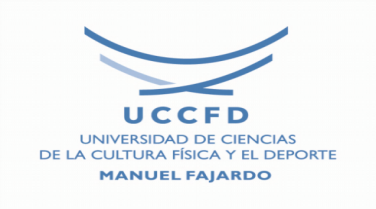 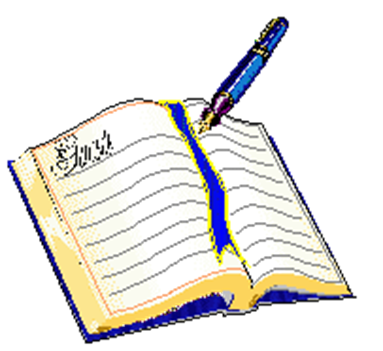 La ciencia no avanza por la repetición, sino por la revisión, la enmienda y la ampliación constantes.

Miguel Acosta Sarignes (1908-1989) Etnólogo, geógrafo, periodista y antropólogo venezolano
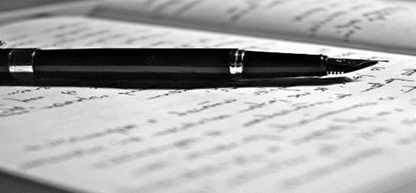